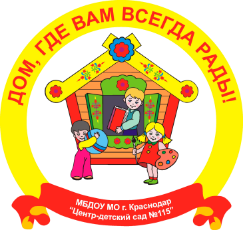 Создание в дошкольной образовательной организации «Центра поддержки семьи» для родителей  и детей, не посещающих детский сад
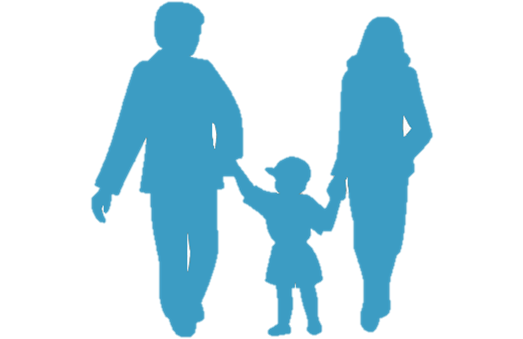 Маркова Ирина Анатольевна
Заведующий  МБДОУ МО г. Краснодар «Центр – детский сад № 115»
Нормативно - правовое обеспечение
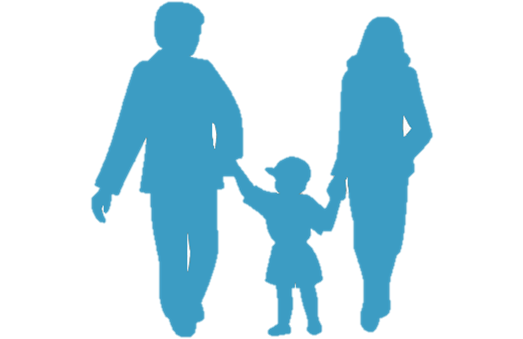 Закон «Об образовании в Российской Федерации» 
№ 273 – ФЗ от 29.12.2012г
пункт 3 статьи 64 ФЗ-273 
    «…родители (законные представители) несовершеннолетних обучающихся, обеспечивающие получение детьми дошкольного образования в форме семейного образования, имеют право на получение методической, психолого-педагогической, диагностической и консультативной помощи (далее – помощь в семейном образовании) без взимания платы, в том числе в дошкольных образовательных организациях и общеобразовательных организациях, если в них созданы соответствующие консультационные центры. Обеспечение предоставления таких видов помощи осуществляется органами государственной власти субъектов Российской Федерации»
Алгоритм создания «Центра поддержки семьи»
Материально-технические условия
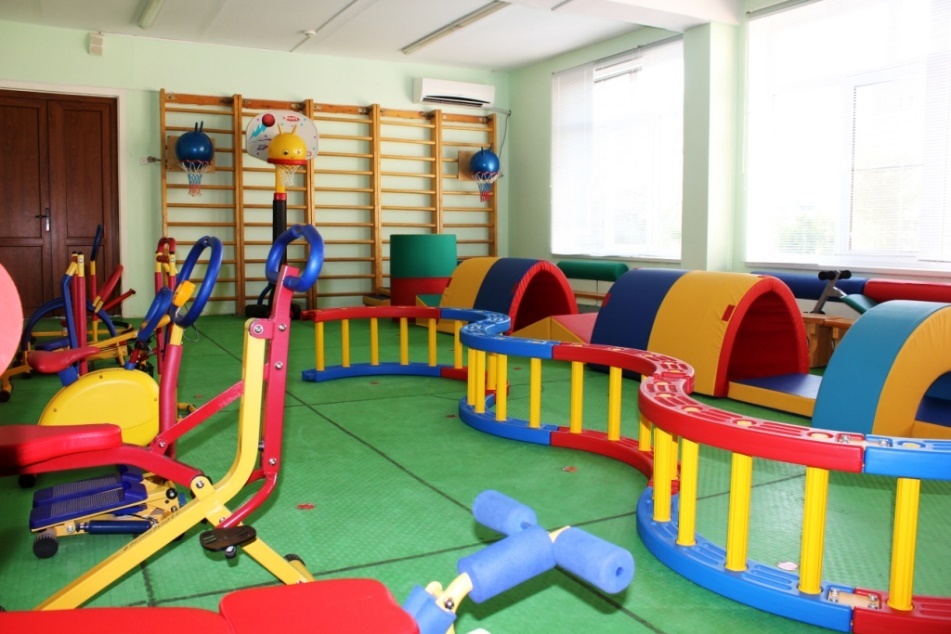 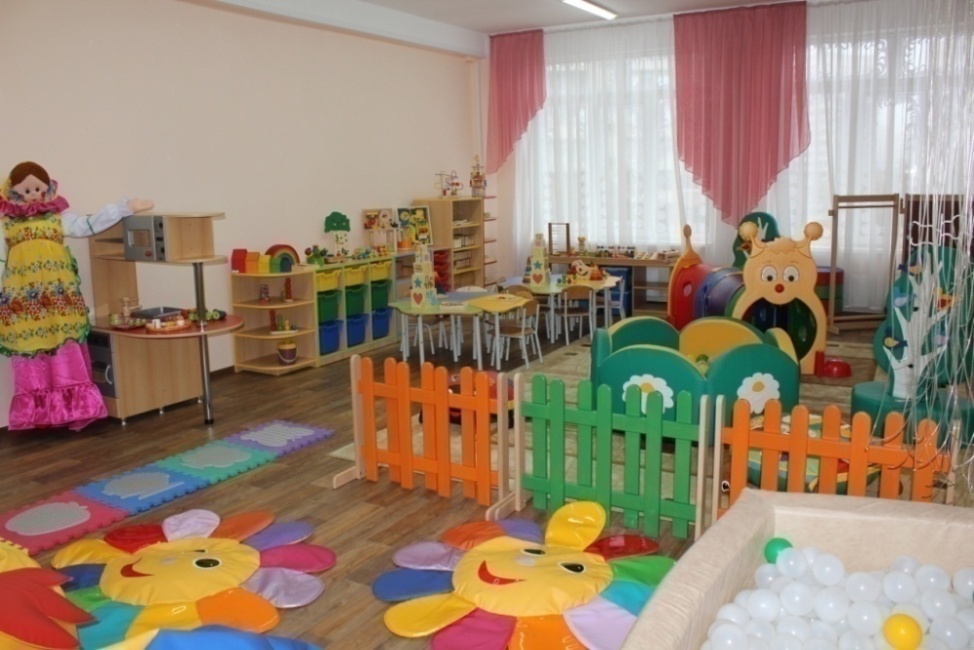 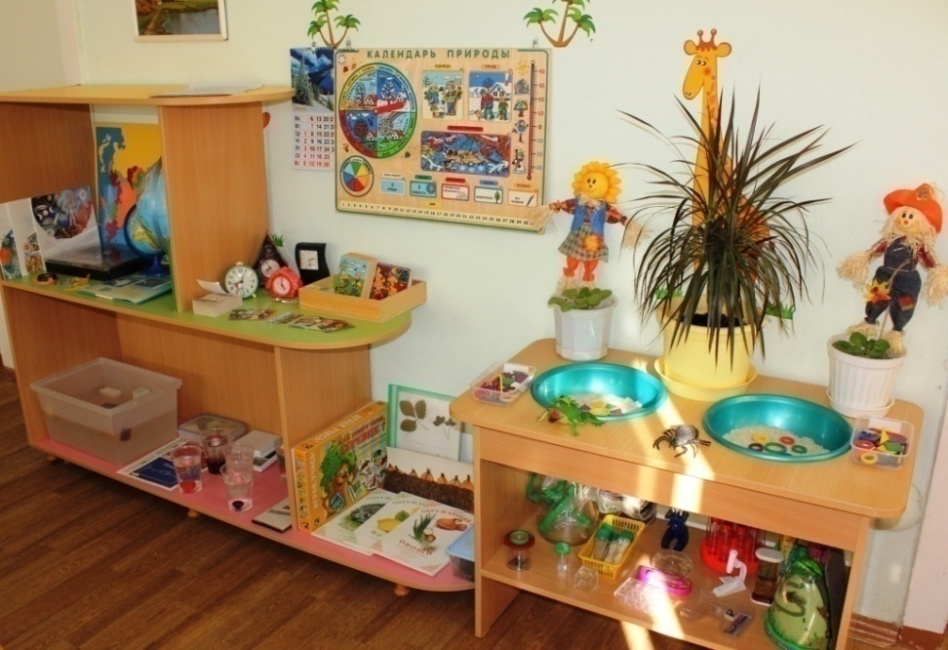 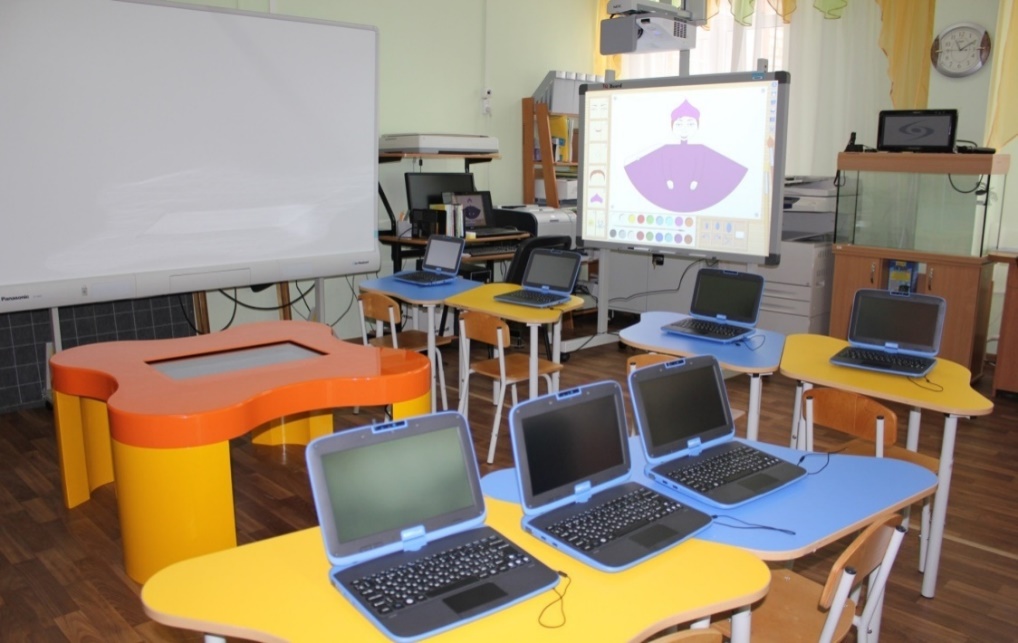 Материально-технические условия
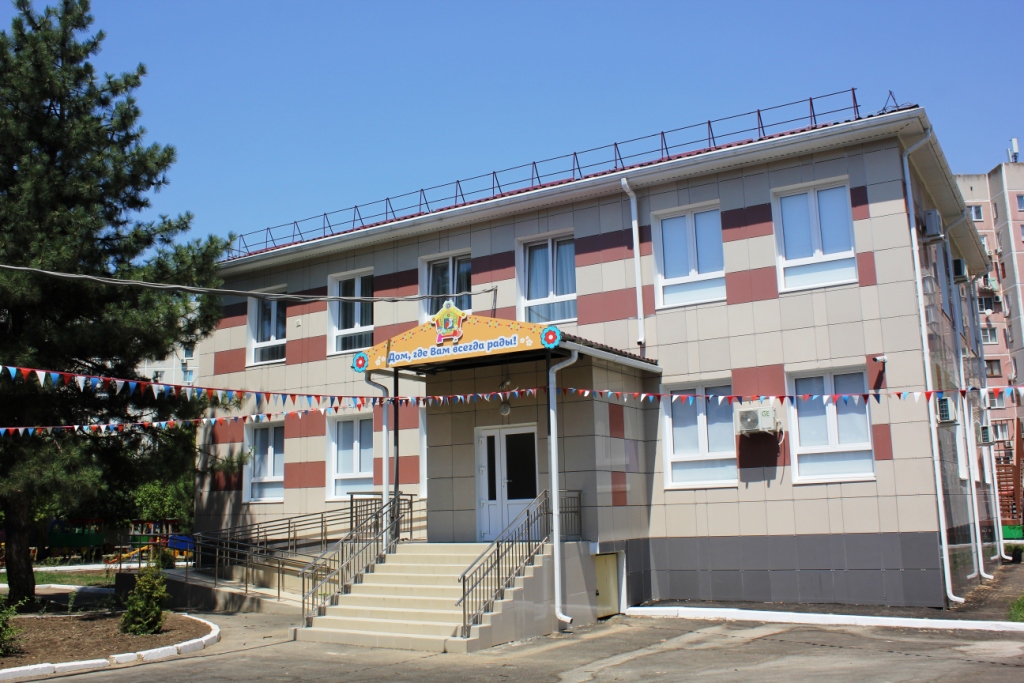 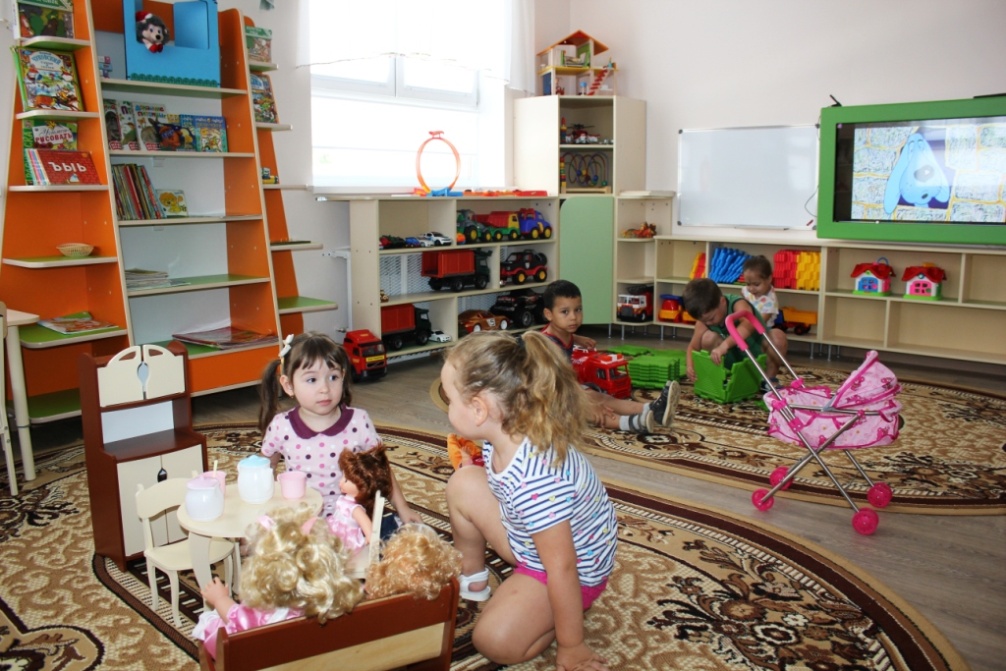 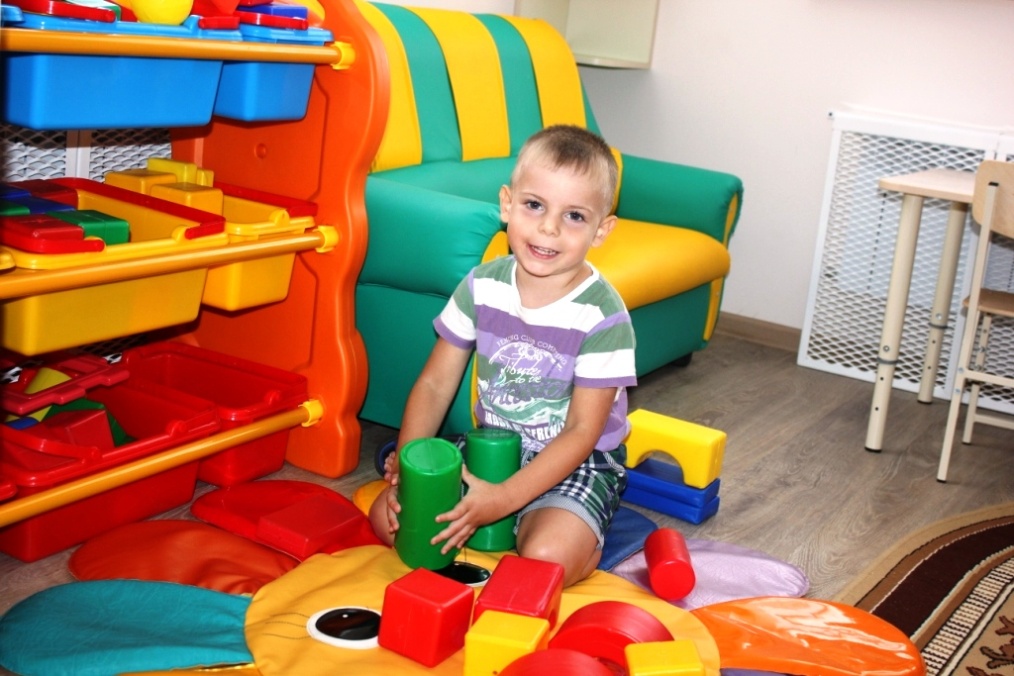 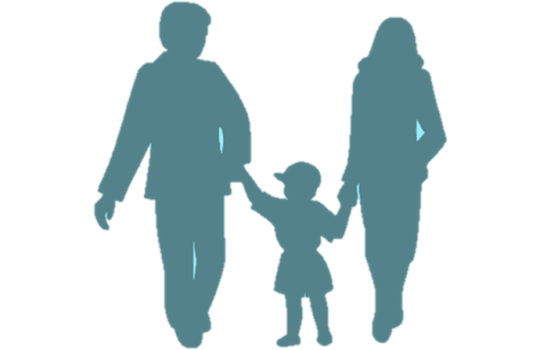 Кадровые условия
Воспитатели

Педагог-психолог

Учителя-логопеды

Музыкальные руководители

Инструкторы по физической культуре
Задачи  деятельности «Центра поддержки семьи»
Комплексная модель«Центра поддержки семьи»
Оказание коррекционной помощи детям  от 1 года до 3 лет, имеющим проблемы в развитии
Всестороннее развитие   детей от 1 года до 3 лет  на основе современных методов организации игровой деятельности
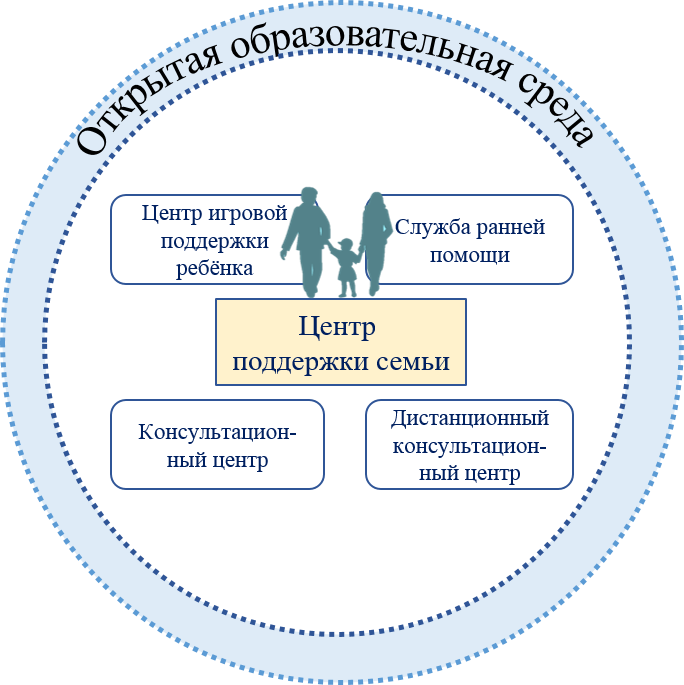 Методическая, 
психолого - педагогическая, 
диагностическая и консультационная  поддержка родителей  детей с 2 месяцев до 7 лет
Дистанционная методическая, 
психолого - педагогическая, 
диагностическая и консультационная поддержка родителей  детей с 2 месяцев до 7 лет средствами  ИКТ
Основные этапы работы
Консультационный центр
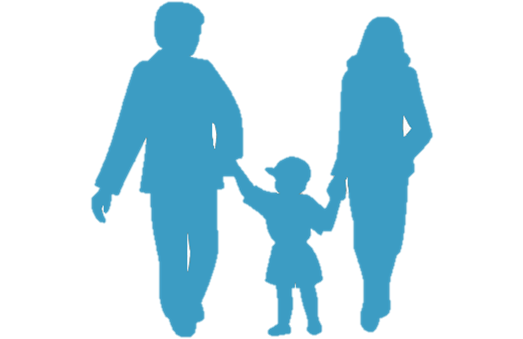 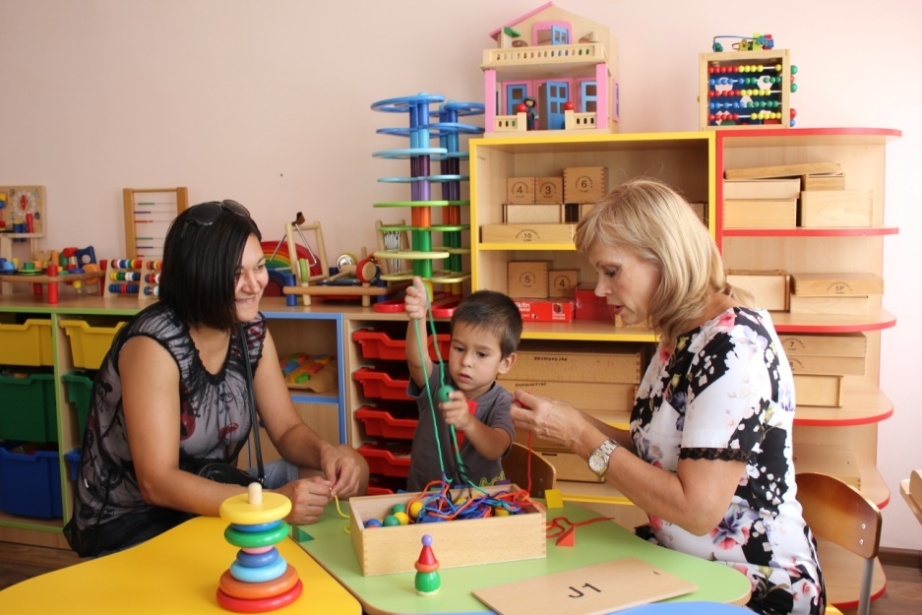 Методическая, психолого-педагогическая  диагностическая и консультативная помощь специалистов:

- заведующего;
- старшего воспитателя;
- воспитателя;
- педагога-психолога;
- учителя- логопеда;
- инструктора по ФК;
- музыкального руководителя.
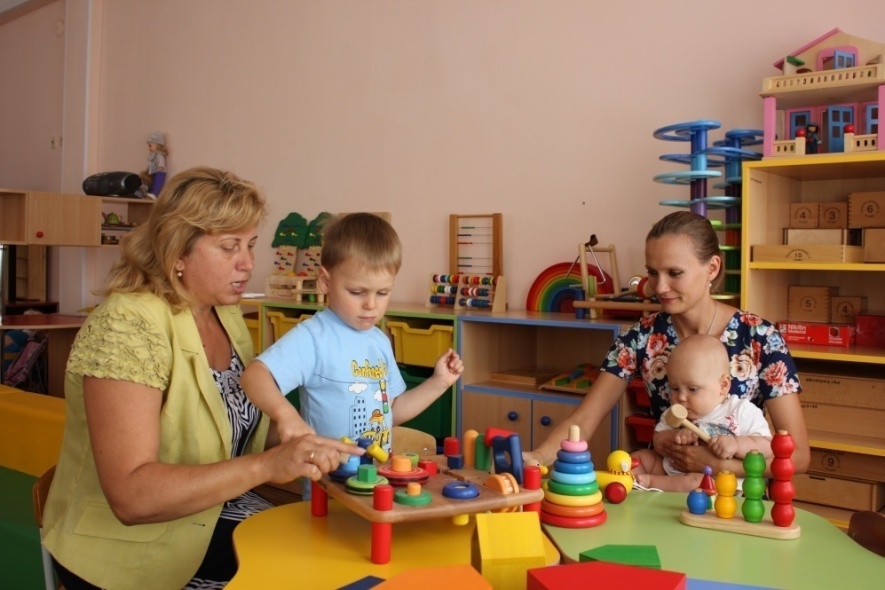 Консультационный центр
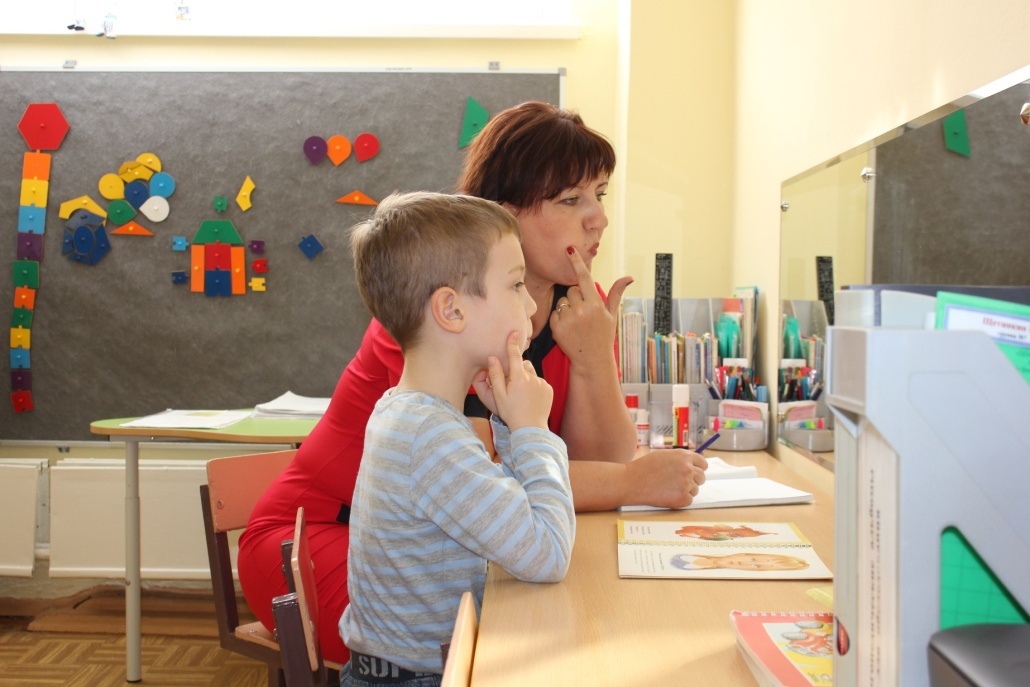 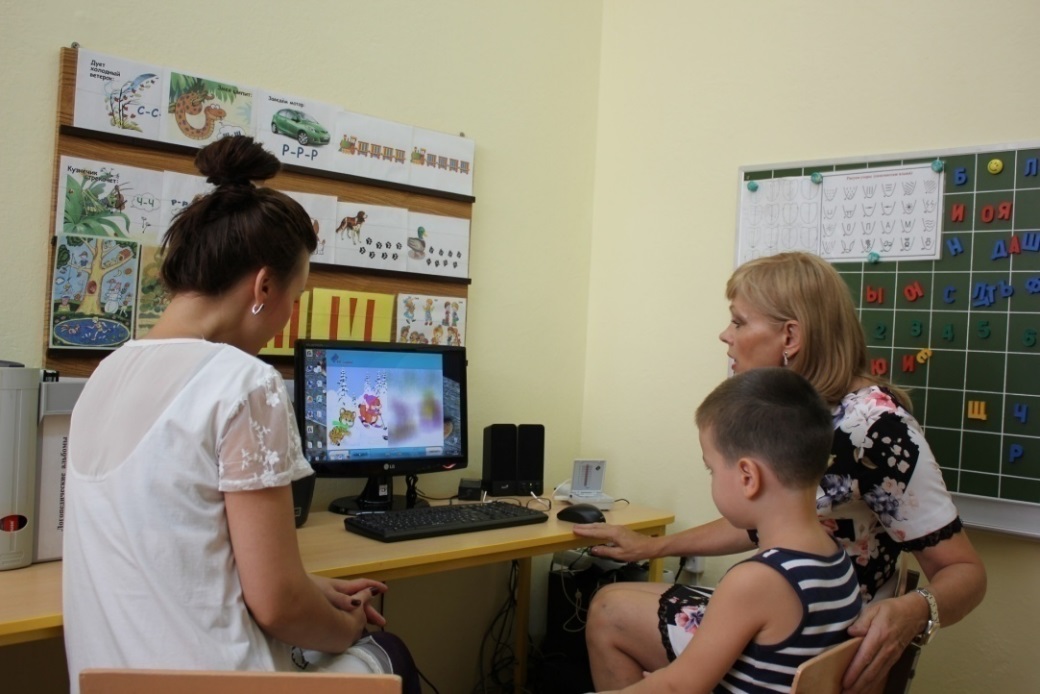 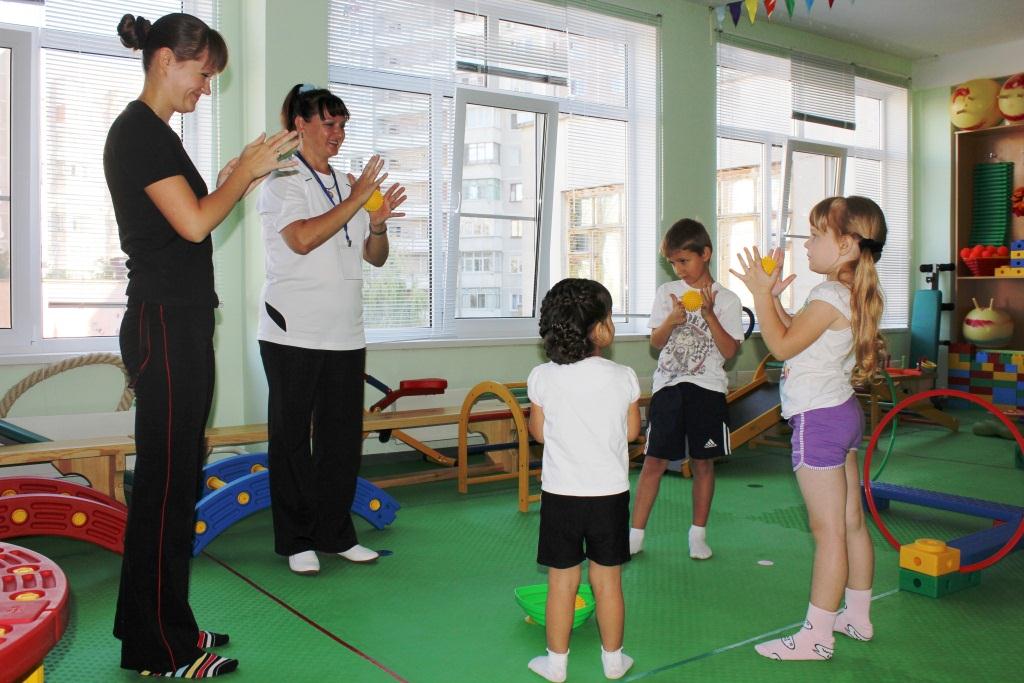 Дистанционный консультационный центр
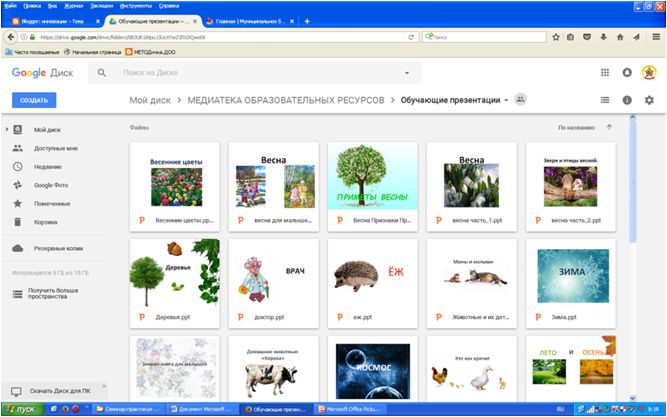 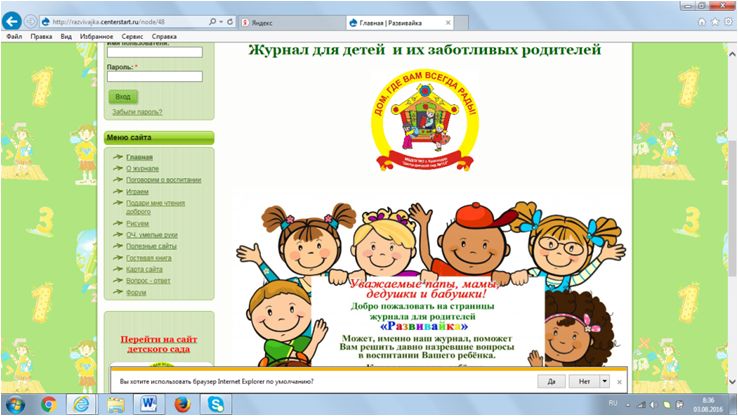 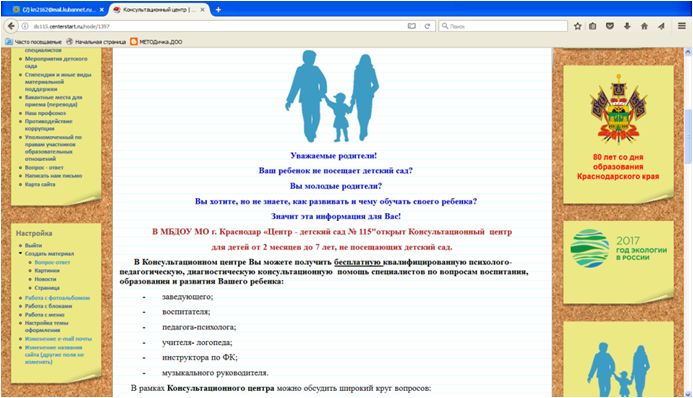 Центр игровой поддержки ребенка
разработка индивидуальных программ игровой поддержки ребенка;

 организация психолого-педагогического сопровождения;

 обучение родителей   способам применения различных видов игровых технологий;

 организация развивающих игр и игрового взаимодействия с детьми;

 консультирование родителей.
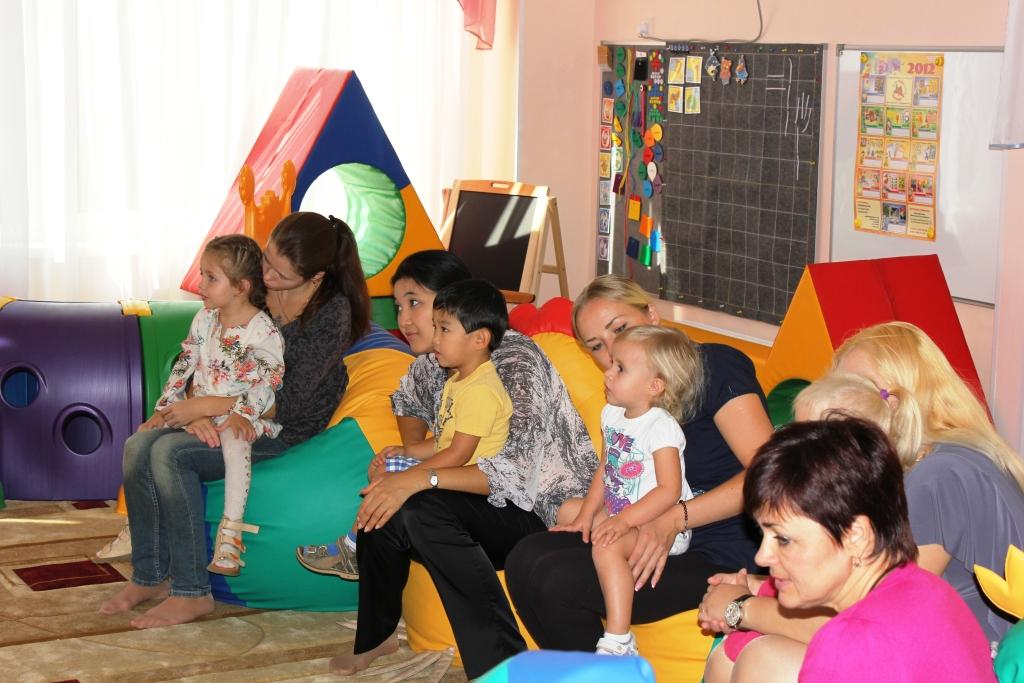 Центр игровой поддержки ребёнка
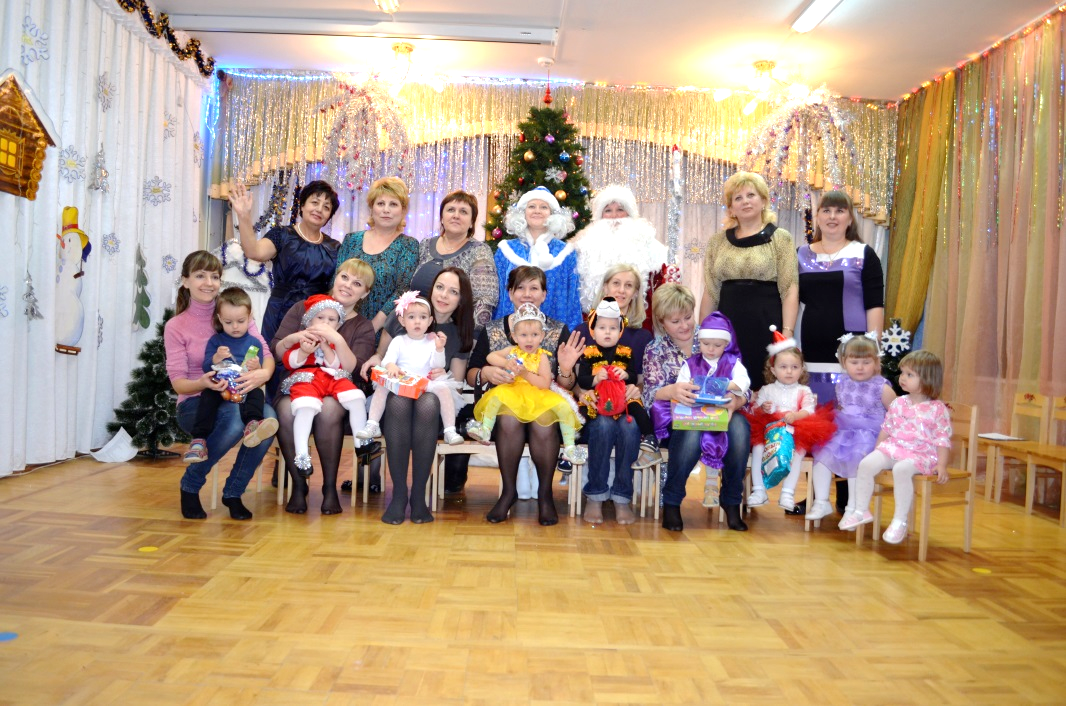 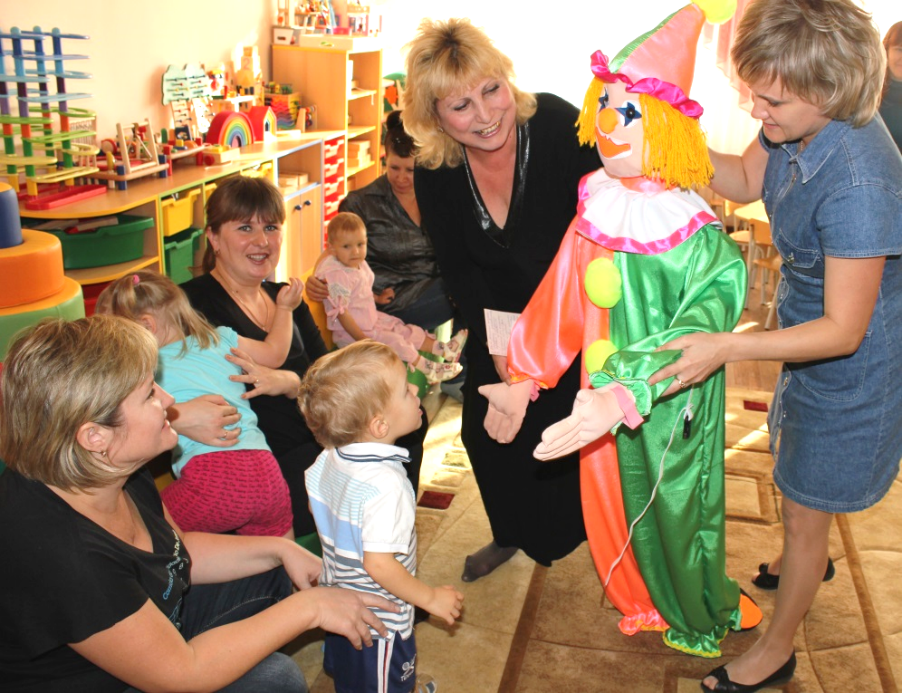 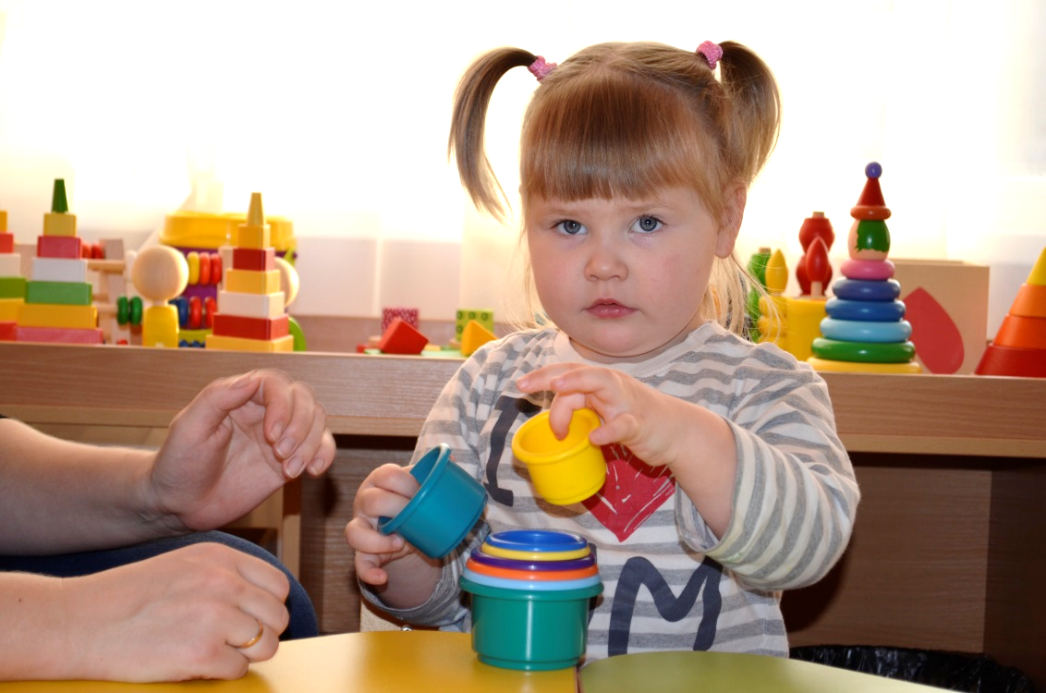 Служба ранней помощи
консультирование по вопросам, связанным с индивидуальными особенностями ребенка и условиями его оптимального развития;

 создание программы индивидуальной коррекции отклонений в развитии;


междисциплинарное обслуживание ребенка и семьи в соответствии с разработанной программой
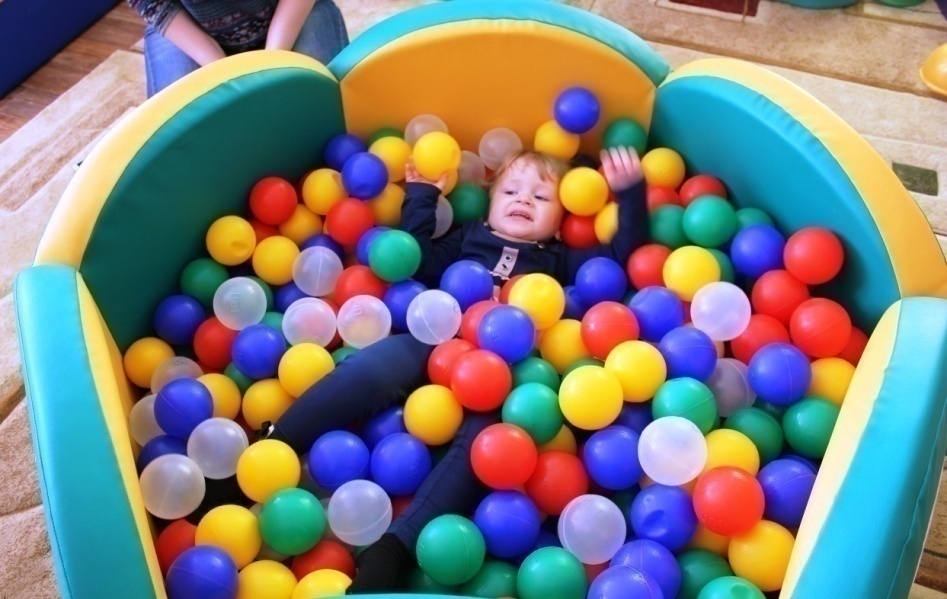 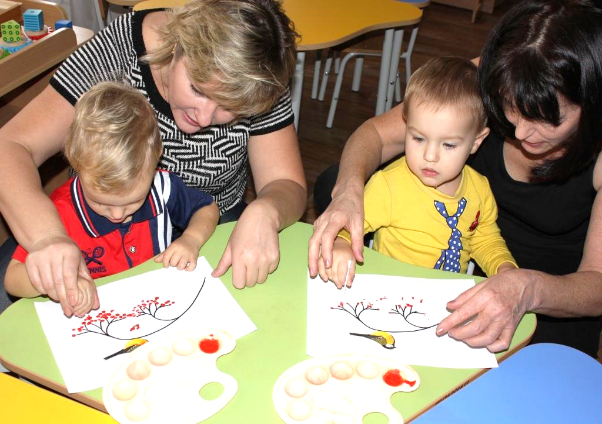 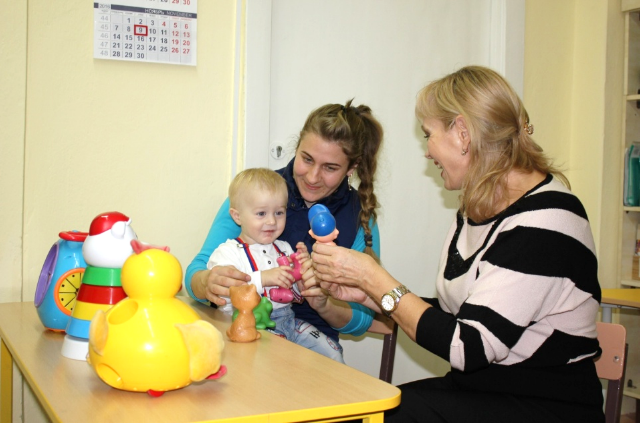 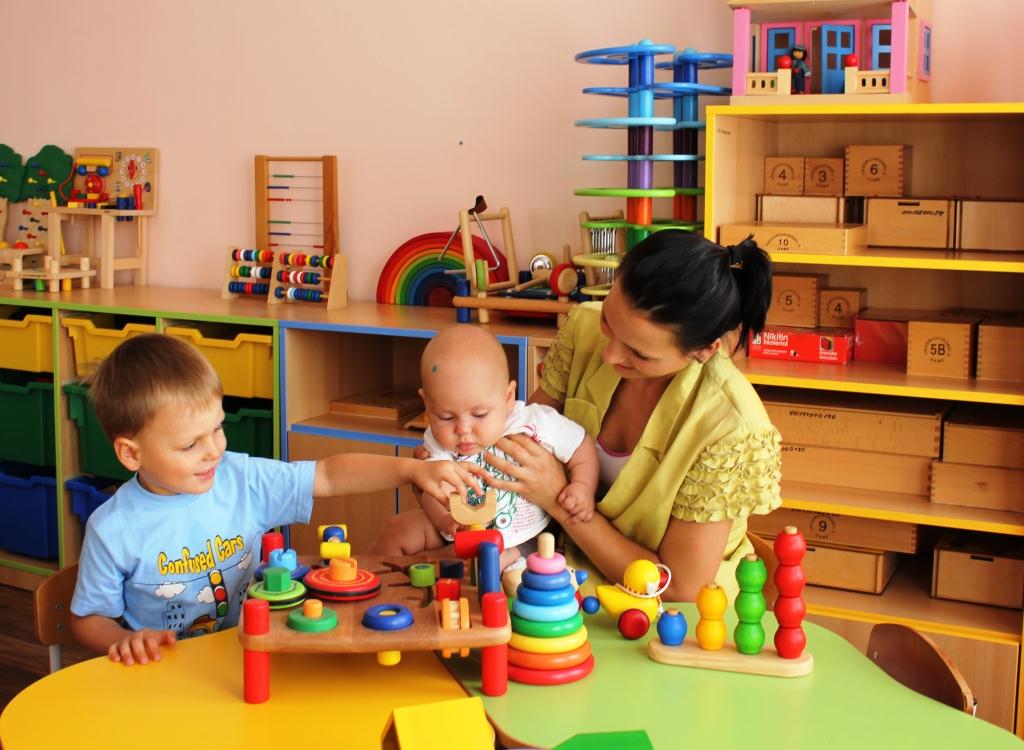 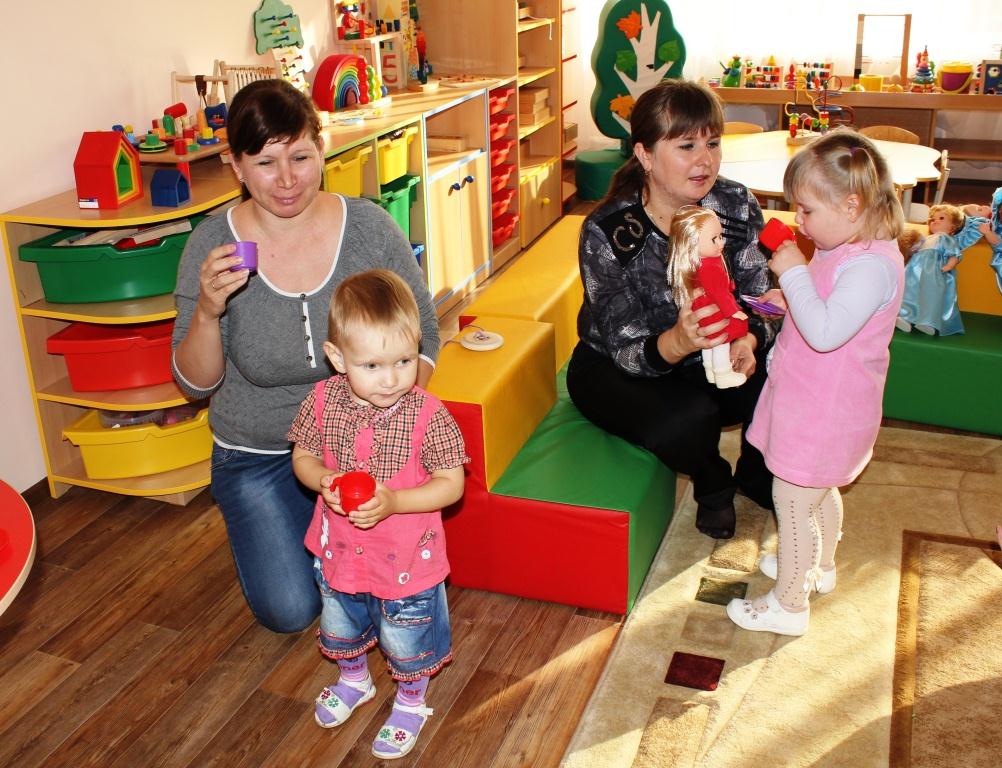 Консультационная помощь
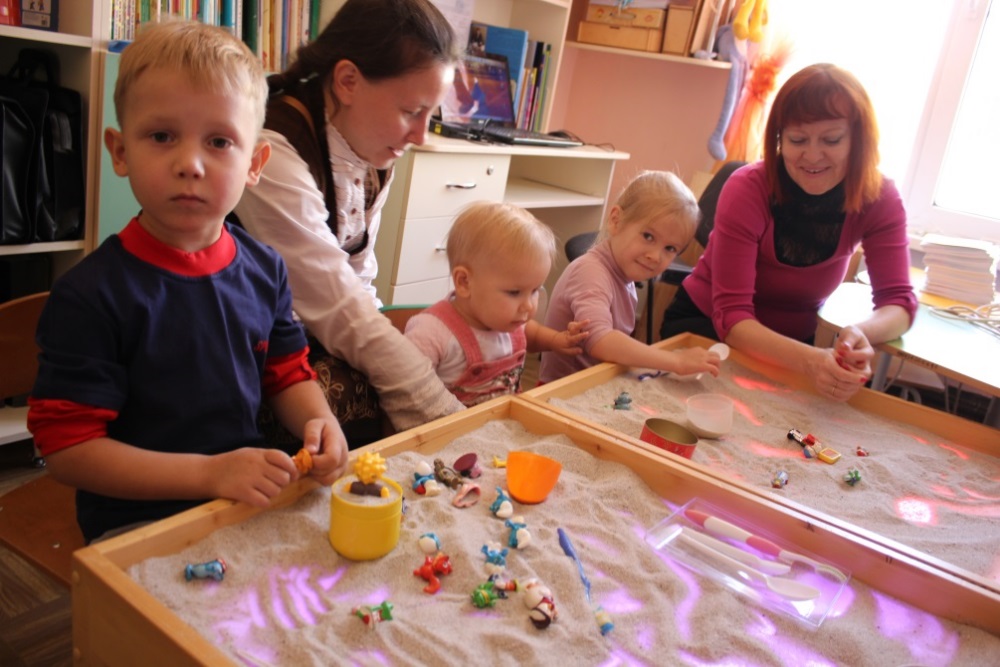 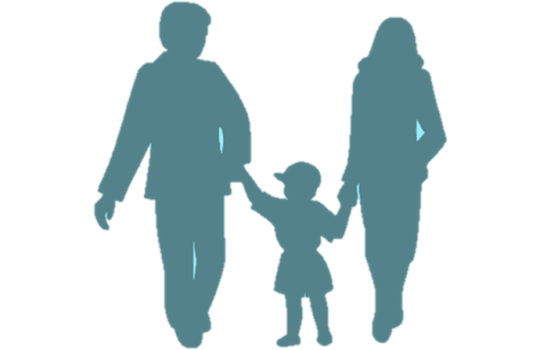 Повышение эффективности, 
доступности, качества  дошкольного образования
Активизация работы педагогов в инновационном режиме, их творческий и  профессиональный рост. 
Повышение имиджа ДОО
Центр поддержки семьи
Повышение профессиональной компетенции педагогов в вопросах сотрудничества с родителями
Обеспечение родителей методической, психолого-педагогической и консультационной помощью
Обеспечение профессиональной,
 квалифицированной  поддержки раннего развития детей
Всестороннее развитие, социализация ребенка дошкольного возраста и его равные стартовые возможности при поступлении в школу
Повышение психолого- педагогической компетенции родителей в вопросах образования, развития  и воспитания ребенка
БЛАГОДАРЮ за внимание!